Tanulmányi és sportversenyek
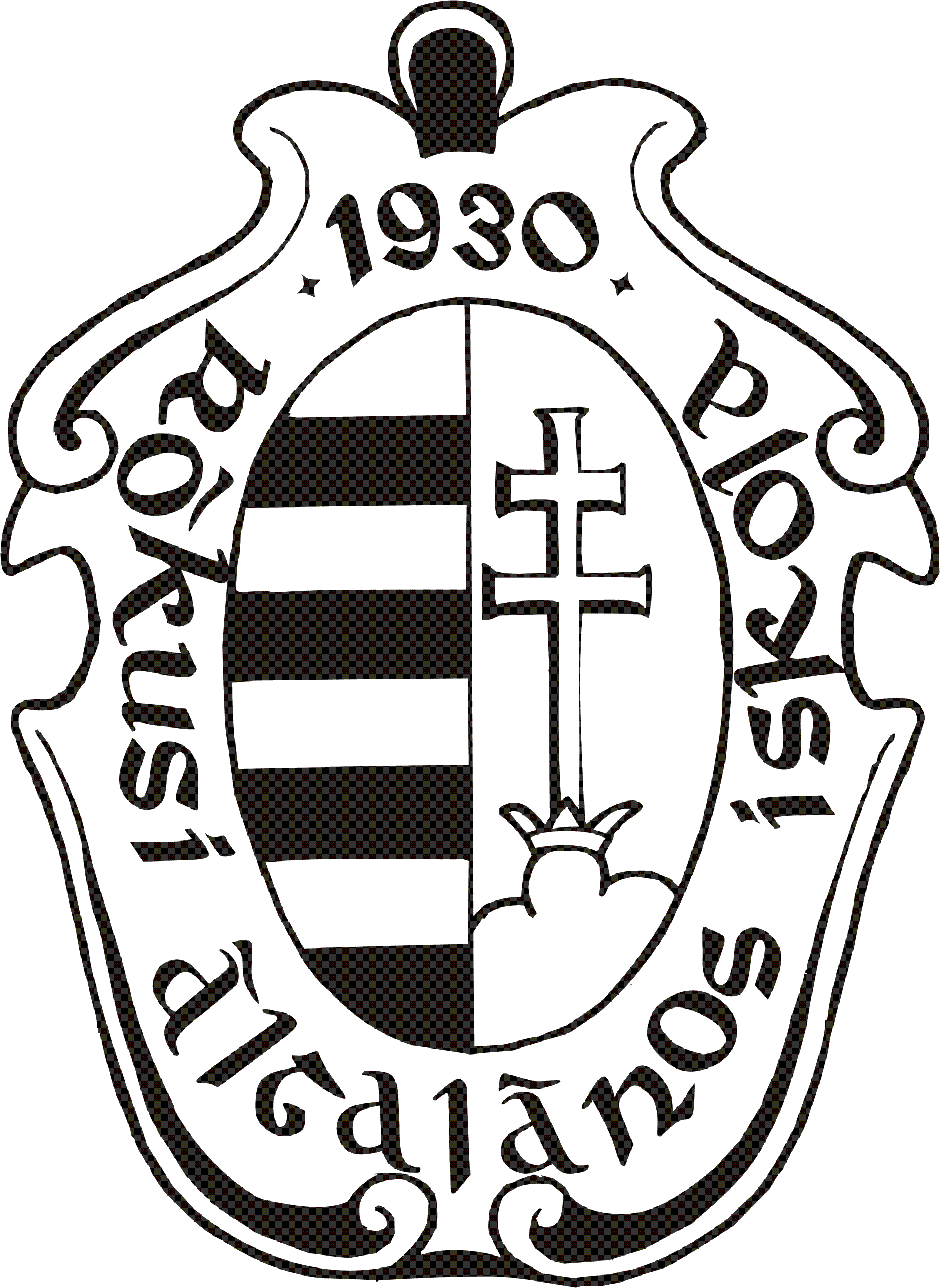 2019-2020.tanév
Tanulmányi versenyek
TITOK Herman Ottó tesztverseny
országos döntőbe jutott
Deák Boldizsár Tamás 
6.c
 

Felkészítő tanár: Lengyelné Domány Anikó
XXI. Nyelvész nyelvtan verseny
megyei 1. helyezett és 
országos döntőbe jutott
Lehotai Marcell
 4.b 



Felkészítő tanár: Nyulászné Köböl Noémi
Grimm szótár verseny
országos középdöntőbe jutott
Bajusz Nóra, Domján Viktória,
Horváth Hanna, Szabó Szófia 
7.c 

Felkészítő tanár: Gyuris Annamária
Pangea országos matematika verseny
országos döntőbe jutott
Fekete Brúnó
4.c
 

Felkészítő tanár: Nagy – Grácsik Emese
XVI. Bonifert Domonkos Nemzetközi Matematika verseny
országos döntőbe jutottak
Tóth Gábor 
4.c

Felkészítő tanára: Nagy-Grácsik Emese
Unghváry Blanka
3.a 

Felkészítő tanára: Teleki Zsuzsanna
Tudásbajnokság ( matek, magyar, környezet )
országos döntőbe jutott
Tóth Gábor
4.c
 

Felkészítő tanár: Nagy-Grácsik Emese
nyelvÉSZ magyar anyanyelvi verseny
országos döntőbe jutott
Tóth Gábor
4.c
 

Felkészítő tanár: Nagy-Grácsik Emese
Országos Hon-és népismeret levelezőverseny
Országos 3. helyezettek
Szász Dorottya, Szügyi Boglárka 
 Vásárhelyi- Varga Dalma 5.a
 

Felkészítő tanár: Herédiné Szűcs Ildikó
TEki-totó Országos Matematikai tanulmányi versenyen
országos ezüst fokozatot szerzett
Unghváry Blanka 
3.a
 

Felkészítő tanár: Teleki Zsuzsanna
„30 éves a Szegedi Vadaspark” - állatok világnapja országos rajzpályázat -felső tagozatos kategória
országos 3. helyezett
Damján Viktória 
7.c
 

Felkészítő tanár: Szekeresné Véber Noémi
Agrárminisztérium Természetmegőrzési Főosztálya – „A természet ajándékai” országos rajzpályázata
országos 2. helyezett
Simon Viktória
7.a
 

Felkészítő tanár: Szekeresné Véber Noémi
XVI. Országos Koncz János Hegedűverseny
országos döntőbe jutottak
Simon Viktória
7.a

Felkészítő tanár: Soós-Kirnyák Melinda
Somorjai Bende Ágost
8.a 

Felkészítő tanár: Soós-Kirnyák Melinda
Tudásbajnokság ( matek ) Bendegúz Akadémia
országos döntőbe jutott
Sipos Ádám 
3.e
 

Felkészítő tanár: Sajgó Erzsébet, Nagy Zsuzsanna
„Vigyázz, kész, pénz!" K&H Bank pénzügyi vetélkedő
országos 5. helyezett
Nagy Izabella, Hajnal Ádám, Harmath Levente, Müller Dávid, Lehotai Marcell
4.b
 
Felkészítő tanár: Nyulászné Köböl Noémi
Megyei alsós népdaléneklési verseny
megyei
2. helyezett
Spertli Tivadar
3.a

Felkészítő tanára: Berényiné Ale Krisztina
3. helyezett
Kapuvári Eszter
2.a 

Felkészítő tanára: Berényiné Ale Krisztina
CSOMEKÖV - megyei könyvtárhasználati verseny- Ady és kora
I. Korcsoport
Megyei 2.  helyezett
Zsivicz Dorina; Kralj Renáta 
és Szendrei Sarolta
8.a
Felkészítő tanár: Szanka Éva
CSOMEKÖV - megyei könyvtárhasználati verseny- Ady és kora
II. Korcsoport
Megyei 3.  helyezett
 Maczelka Fanni; Rácz Szabó Léna;
 Simon Villő
5.b
Felkészítő tanár: Szanka Éva
Szécsi Szilveszter Tehetségkutató Biológiaverseny
területi 2.  helyezett
Kecskeméti László
8.c
 Felkészítő tanár: Nagyné Tóth Andrea
Bartha Mozaik Vetélkedő
Területi 3.  helyezett
 Rókusi vidrák: 
Kecskeméti László 8. c Kozma Veronika 8. b 
Bankó Tamás 8. b Vásárhelyi-Varga Luca 7. a,
 Kasza Melánia 7. a 
Felkészítő tanár: Nagyné Tóth Andrea
Tisza-vetélkedő
Területi 3.  helyezett
Rókusi vidrák: 
Süli Levente 6. a Huszár Bálint 5. a 
Szakonyi Lotti 5. a, 
Vásárhelyi-Varga Dalma 5. a 
 Felkészítő tanár:Nagyné Tóth Andrea
Curie matematika verseny
Regionális 3. és
országos döntőbe jutott
Seres Botond
3.c
 
Felkészítő tanár: Vincze Gabriella
Curie matematika verseny
Regionális 4. helyezett
Táborosi Zita
3.c
 
Felkészítő tanár: Vincze Gabriella
III. Regionális Hegedűverseny – Kecskemét IV. korcsoport
Regionális arany minősítés
Somorjai Bende Ágost
8.a
 
Felkészítő tanár: Soós-Kirnyák Melinda
Tankerületi verses mesemondó verseny
Városi 1. helyezett
Kádár Levente
4.b
 
Felkészítő tanár: Nyulászné Köböl Noémi
Tabán Teszt Túra városi angol verseny
Városi 2.  helyezett
Sóti Igor
8.b
 
Felkészítő tanár: Tóthné Lukács Katalin
Gianni Rodari Emlékverseny olasz nyelv
Városi 3. helyezett
Szabó Szófia
7.c
 
Felkészítő tanár: Gyuris Annamária
Tabán Teszt Túra városi angol verseny
Városi 4. helyezett
Nagy Csongor
6.e
 
Felkészítő tanár: Bátai Helga
Milne Városi angol verseny
különdíj
Molnár Adélia 
6.e

Felkészítő tanár: Békési Zoltánné Both Rozita
Bényi Mihály
4.c

Felkészítő tanár: Cseténé Tasnádi Judit
Öveges országos fizikaversenyen
Megyei 13. helyezett
Szakonyi Marcell 
8.e
 
Felkészítő tanár: Kovács Kata
20. Ifjú Zongoristák Csongrád Megyei Találkozója – Hódmezővásárhely
Megyei fordulón
dicséretben részesült
Fekete András
4.a

 Felkészítő tanár: Guba Tünde Bettina
Görgey Artúr történelemverseny / Rákóczi -szabadságharc
Regionális 17. helyezett
Györgyi Eszter, Tanács Gréta és 
Vásárhelyi-Varga Luca
7.a
 Felkészítő tanár: Fodorné Dóda Katalin és Szanka Éva
Nagy Imre Ált. Isk. és AMI Égig Érő – Ég Ígérő Gyermekgaléria országos képzőművészeti pályázata és kiállítás,  - Nemes Nagy Ágnes versillusztrációk
Zsűrizett munka
Damján Viktória, Simon Viktória
7.c, 7.a
 
Felkészítő tanár: Szekeresné Véber Noémi
Megyei alsós népdaléneklési verseny
különdíj
Tóth Regina Klára
4.a
 
Felkészítő tanár: Berényiné Ale Krisztina
ZÖLDOKOS kupa
Megyei 9. helyezett
Zöld manók: 
Ugrin Barnabás 7. e Nagy Botond 7. e
 Gömöri Vilmos 7. e 
 Felkészítő tanár: Jankovichné Virányi Marianna
Sportversenyek
Fedettpályás Atlétika verseny 3000m futás OB.
országos döntőben 
3. helyezett
Imre Petra 
8.e 

Felkészítő tanár: Guba Pál, Bánfalvi Csaba
Atlétika Diákolimpia OB. 1000 m futás
megyei 1. és
országos döntőben 
3. helyezett
Hallai Péter 6.a
 

Felkészítő tanár: Sári Gábor
Diákolimpia B33 Kosárlabda
országos döntőbe jutott
Káposzta Szabolcs, Törköly Gábor, 
Nagy Gergő, Pálfi Erik 
8. o. 

Felkészítő tanár: Soós Tamás
Úszás Megyei Diákolimpia 100m gyors
megyei 
2. helyezett
Dudás Barnabás
7.c
 
Felkészítő tanár: Guba Pál
Úszás Diákolimpia 50m gyors
Városi 1. és 
megyei 5. helyezett
Kiss Boróka
2.b 

Felkészítő tanár: Hódossyné Petrics Erzsébet
Úszás Diákolimpia 100m mell
Városi 3. helyezett
Mucsi Máté 
7.c
 
Felkészítő tanár: Guba Pál
Vívás Diákolimpia
Regionális 3. helyezett
Péter Edina
6.a 

Felkészítő tanár: Sári Gábor
Úszás Diákolimpia 50m gyors
Városi 3. helyezett
Kiss Máté Zalán
5.e
 
Felkészítő tanár: Guba Pál
Ping - pong Diákolimpia
Városi 3. helyezett
Fekete Brunó
4.c
 
Felkészítő tanár: Huller Ágnes
Délkelet-Magyarországi Területi Diákolimpia II. Kötöttfogású és Szabadfogású Verseny.
területi 
3. helyezett
Szuck Mózes
4.b 

Felkészítő tanár: Nyulászné Köböl Noémi
2020. Szent Gellért Fórum: Bozsik torna U-11, Bozsik futszal U-11,
különdíj
Bényi Mihàly Kartal
4.c
 
Felkészítő tanár: Huller Ágnes
Gratulálunk és köszönjük,
minden diákunknak  és az őket felkészítő tanároknak is,
hogy tovább öregbítik a Rókusis nevet.

Megérdemelt pihenést és jó egészséget mindenkinek!